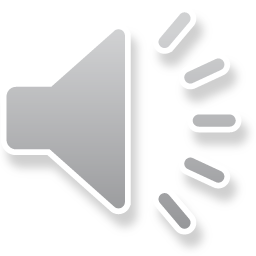 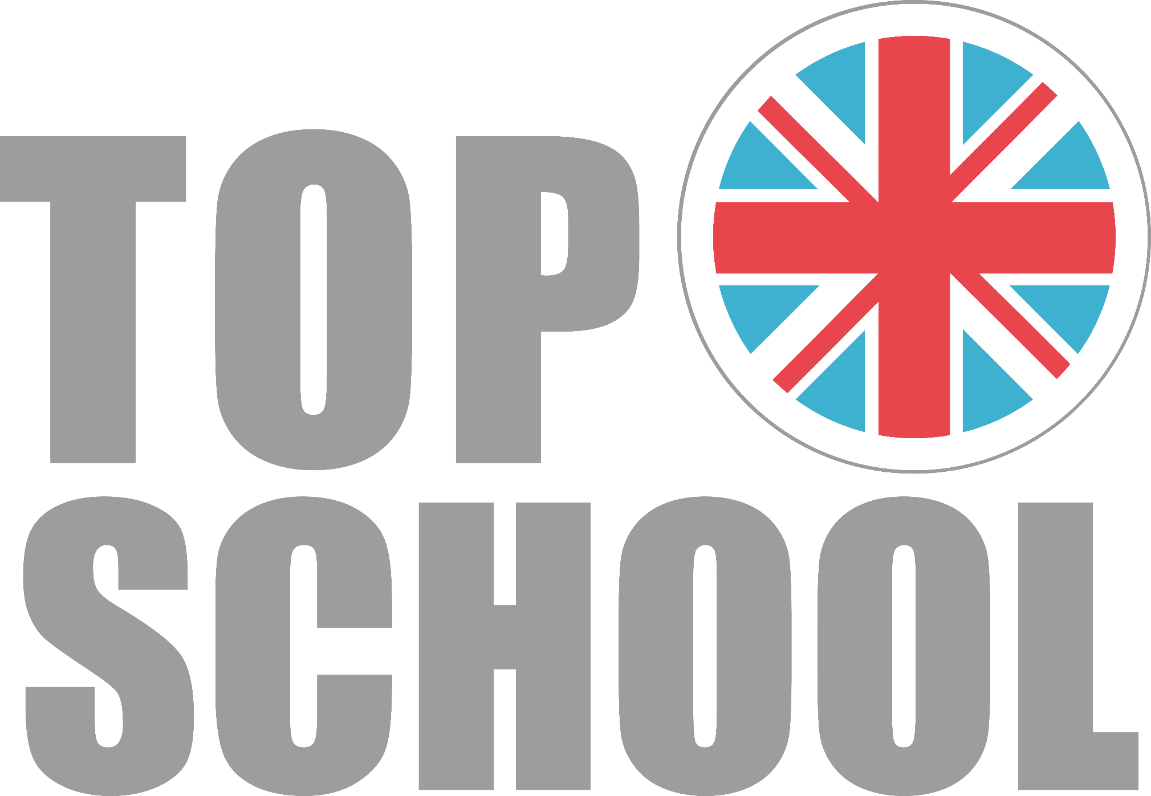 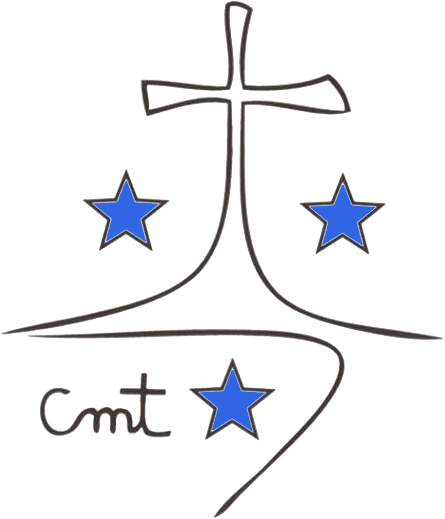 CAMPAMENTO DE INGLÉS 
 
Del 16 al 30 de Julio de 2016
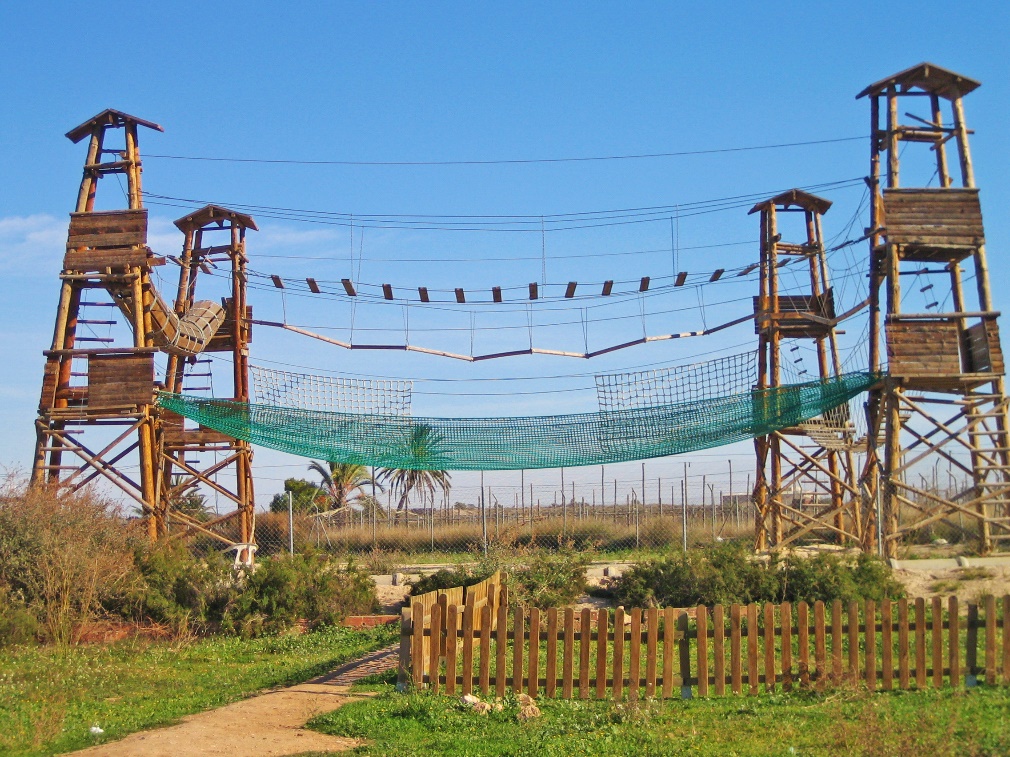 ¿Dónde se encuentra?
Nuestro campamento de inglés se desarrolla en las instalaciones de la “Granja Escuela La Loma”, en Valverde (Elche). 

En plena Costa Blanca, entre las extensas playas de Arenales del Sol y Santa Pola.
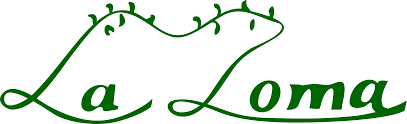 Las instalaciones
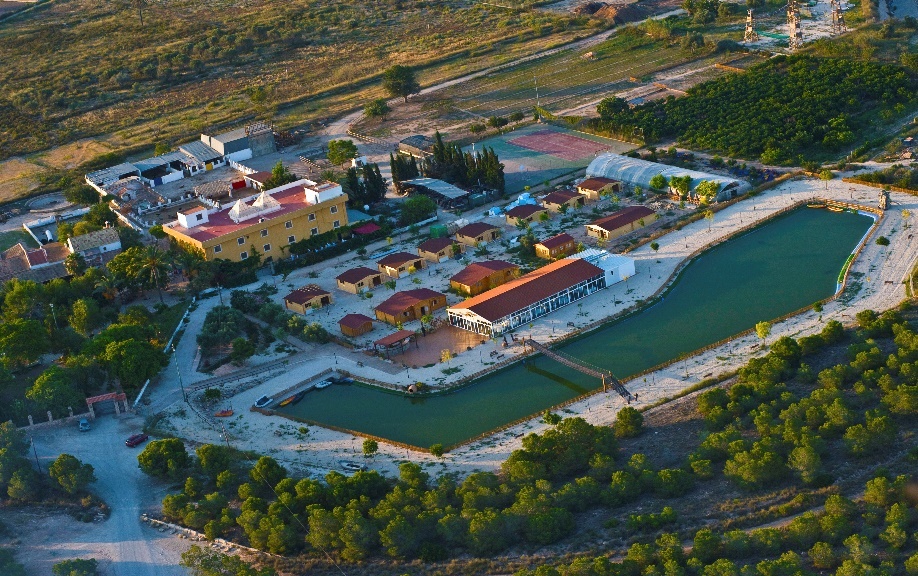 70.000 m2 de superficie arbolada.
Edificio principal. 
Comedor, cantina y salón de actos. 
Piscina, área de recreo y 
parque multiaventura. 
Pistas de fútbol, baloncesto y tenis. 
Gran lago artificial.
Granja con unos 100 animales.
Alojamiento en cabañas de madera 
con capacidad para 8 alumnos. 
Equipadas con literas, baño propio y 
aire acondicionado.
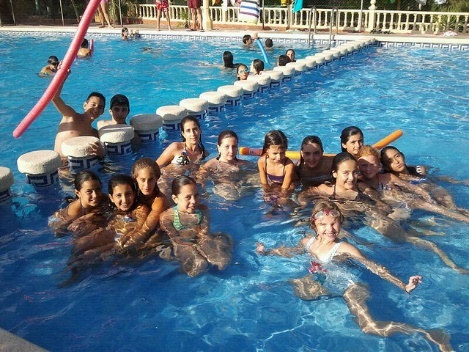 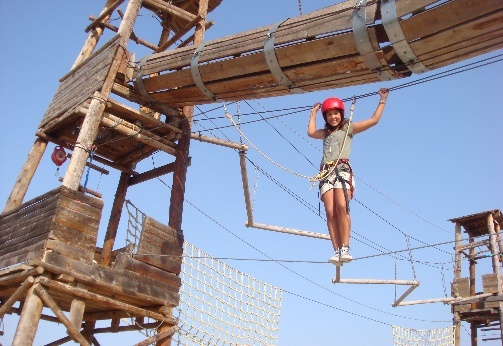 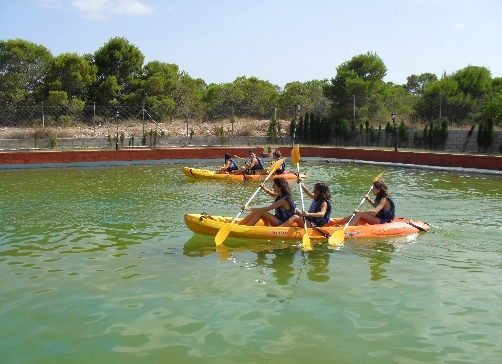 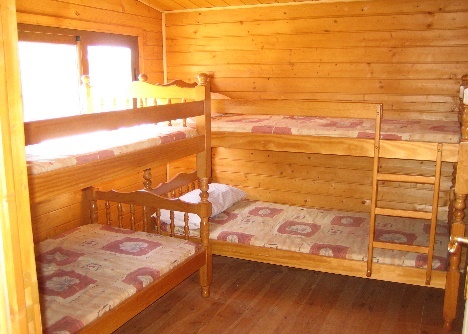 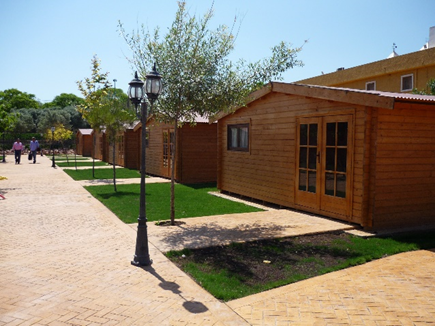 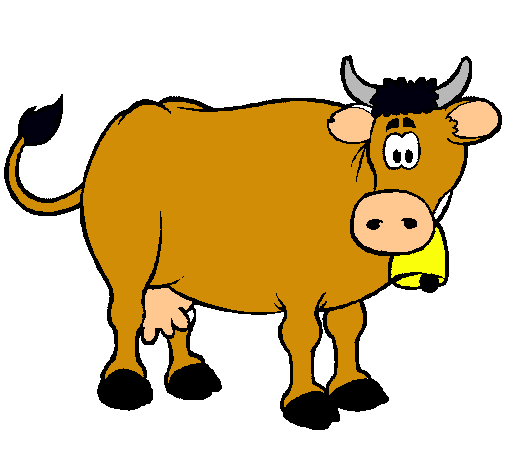 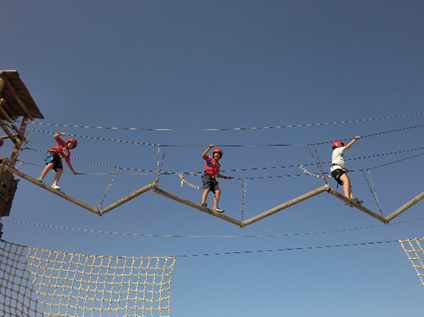 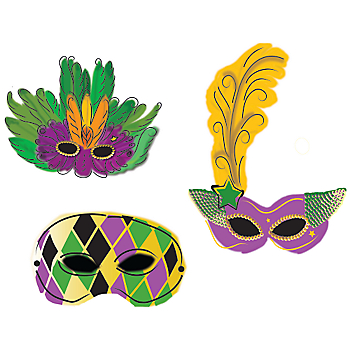 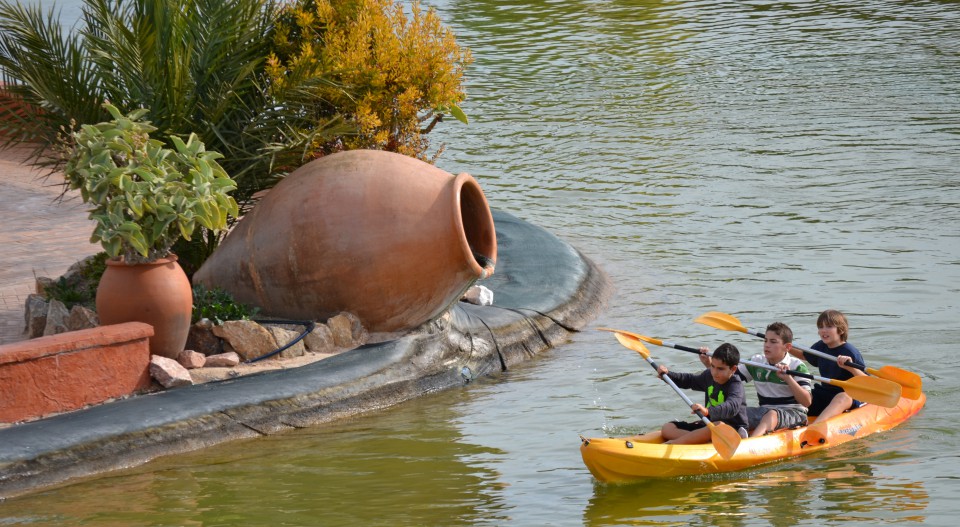 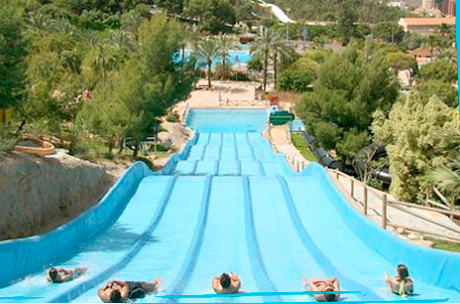 Las clases de inglés
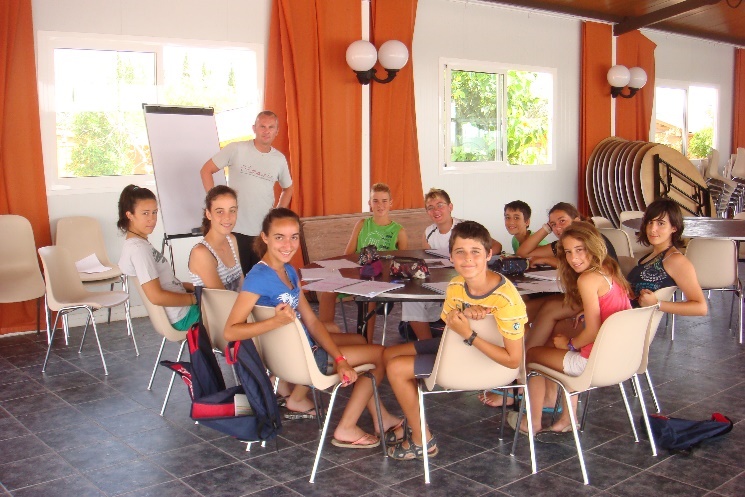 15 clases semanales de inglés por las mañanas.

Profesores nativos y altamente cualificados.

Grupos de máximo 15 alumnos, distribuidos según su edad y nivel de inglés.

Lecciones basadas en la comunicación en inglés a través de juegos y divertidas actividades.
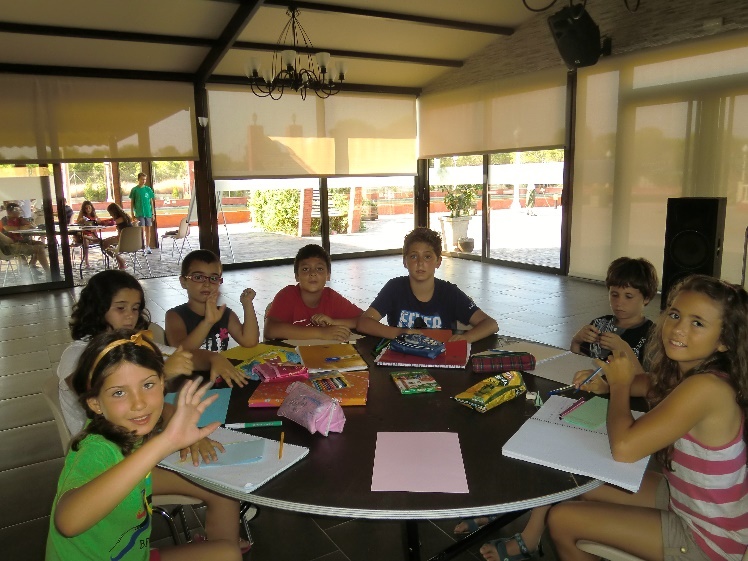 Actividades y excursiones
Actividades de tarde: 	
• Talleres de artesanía 
• Rocódromo 
• Karaoke y discoteca 
• Kayak 
• Tiro con arco 
• Tirolina 
• Escalada 
• Parque multiaventura 
• Remo 
• Rappel 
• Etc.  

4 Excursiones de día completo: 
• 2 excursiones a las playas de Santa Pola.
• Terra Mítica en Benidorm. 
• Parque acuático Aqualandia en Benidorm.
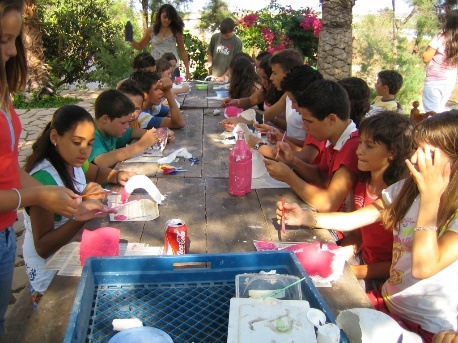 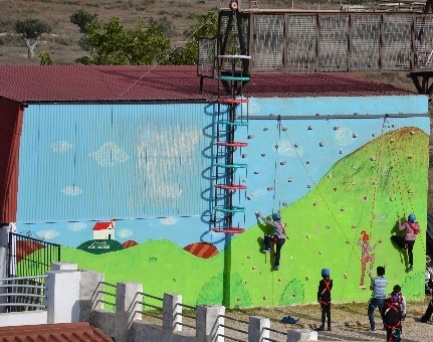 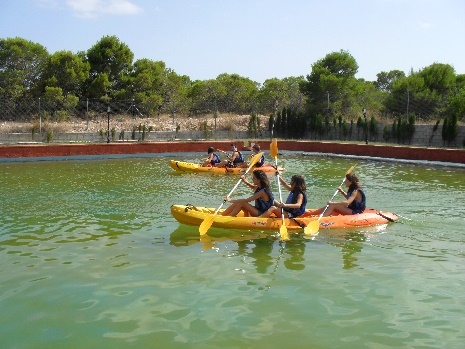 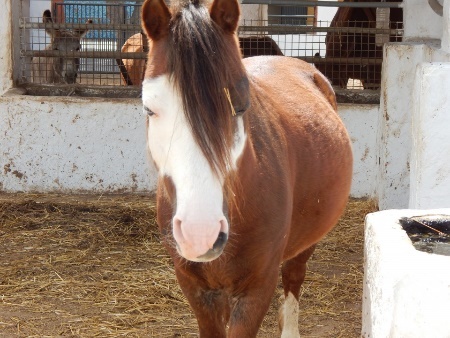 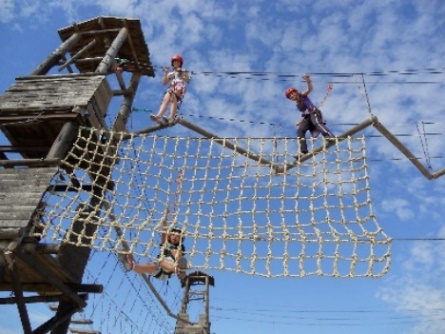 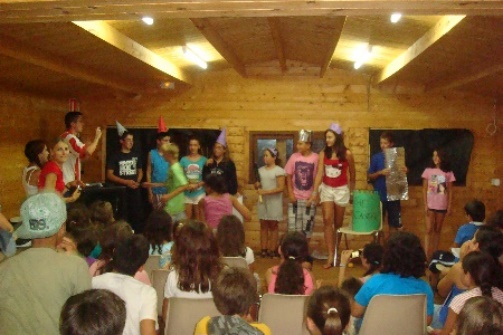 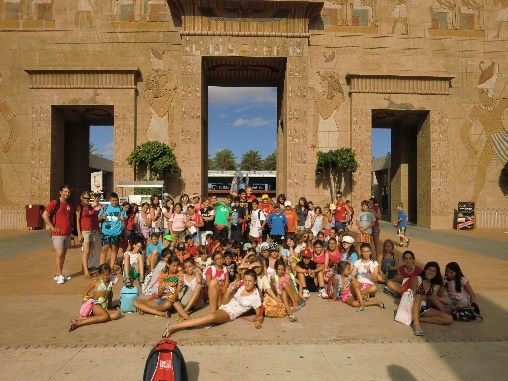 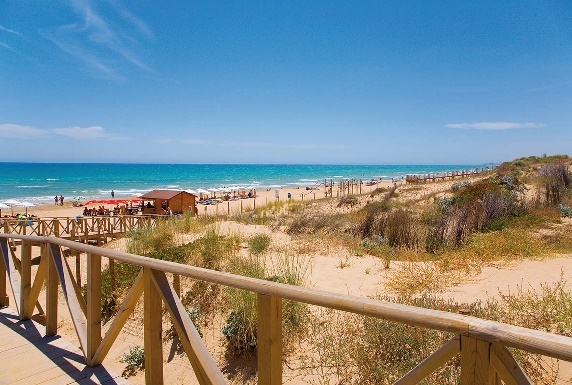 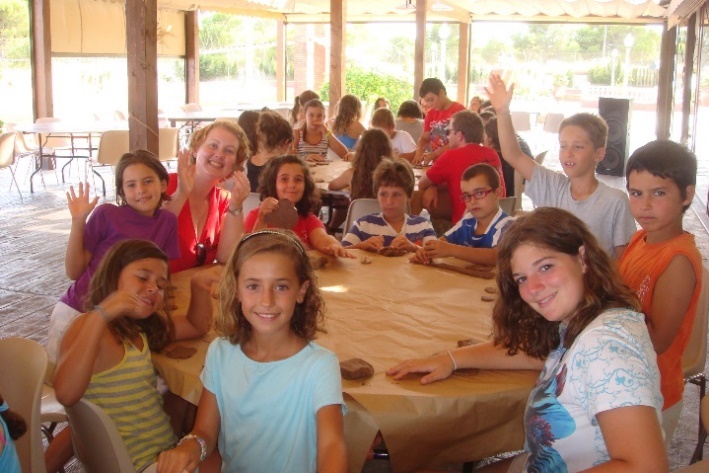 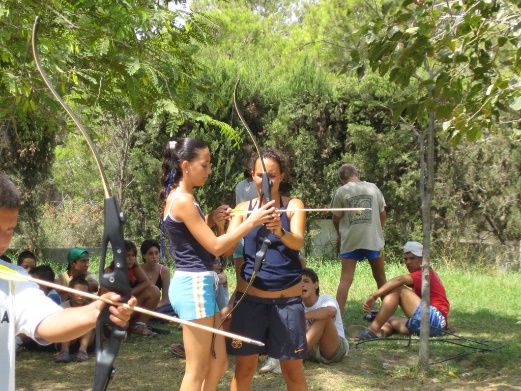 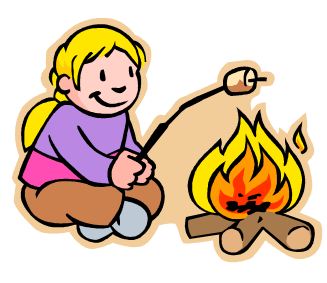 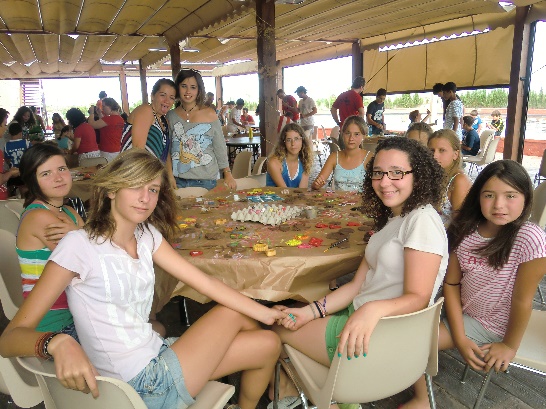 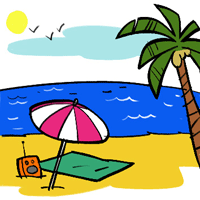 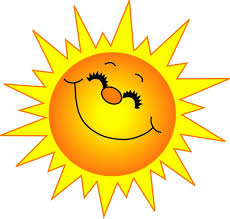 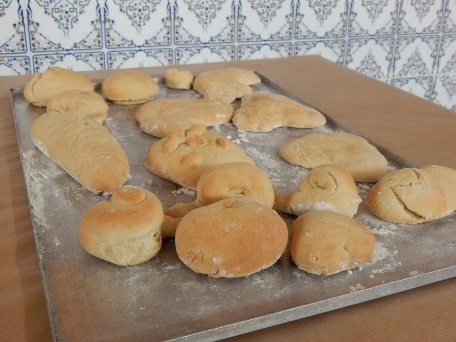 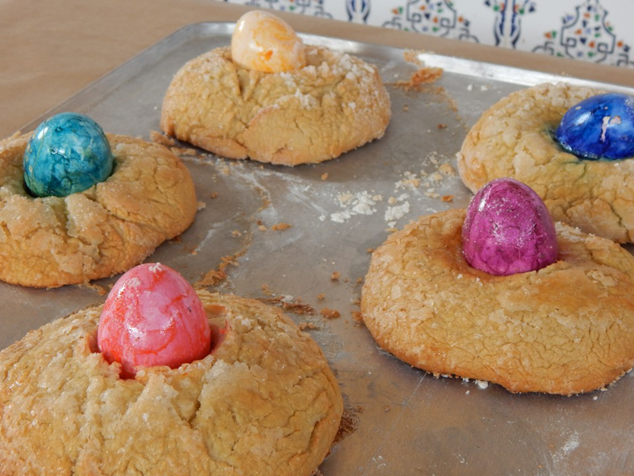 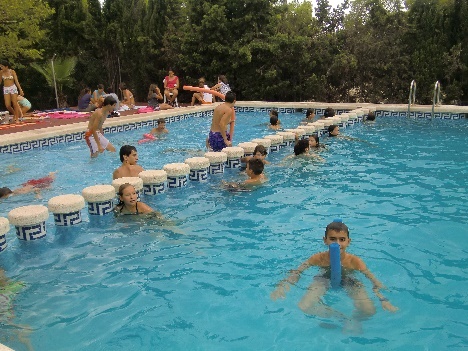 Programa de actividades
* Siguiendo la temática de cada día, los alumnos realizan actividades deportivas y talleres con monitores titulados, practicando así el inglés aprendido en clase y conociendo nuevo vocabulario constantemente.
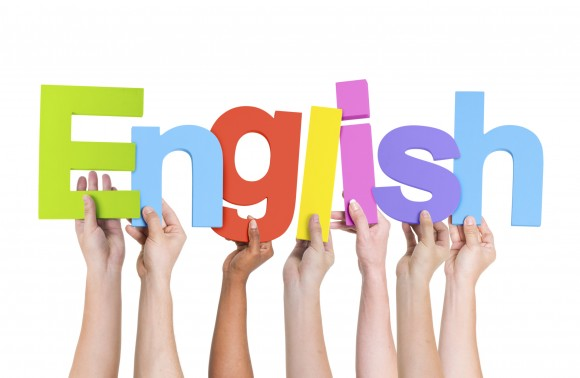 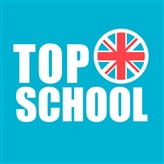 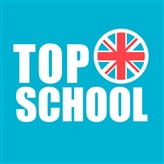 Learn, enjoy, BE TOP!!
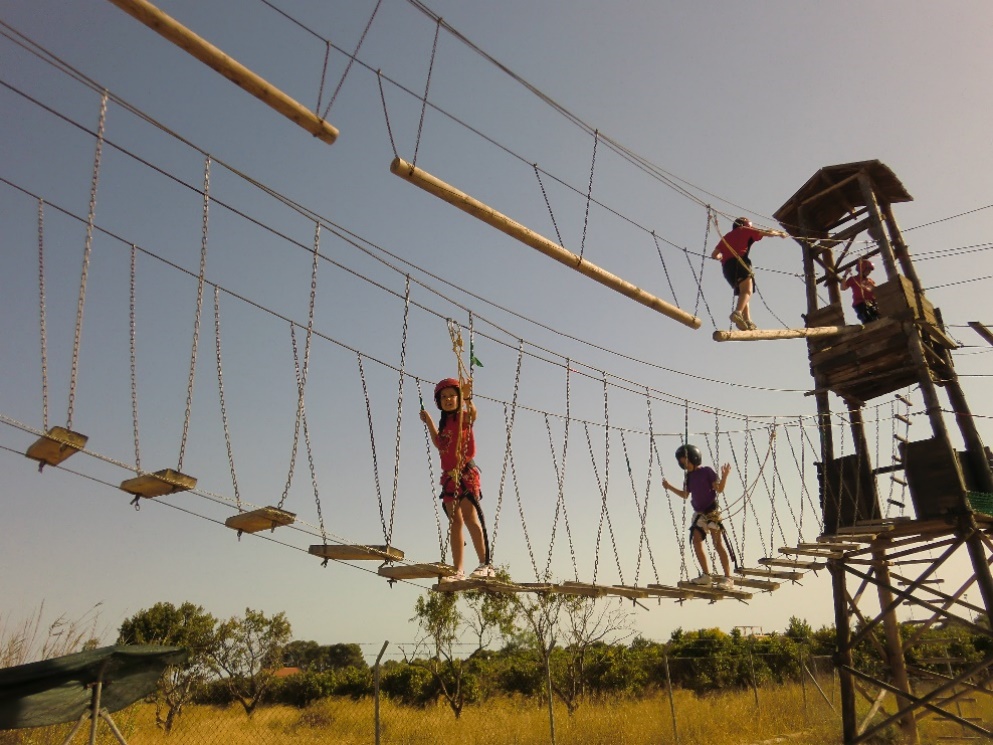 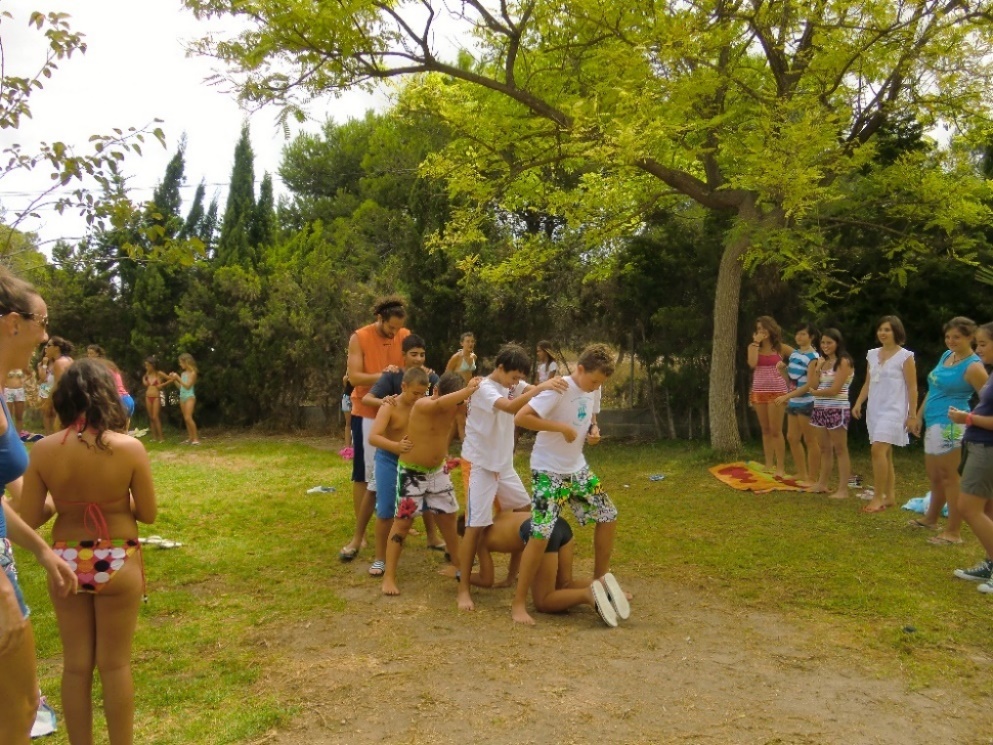